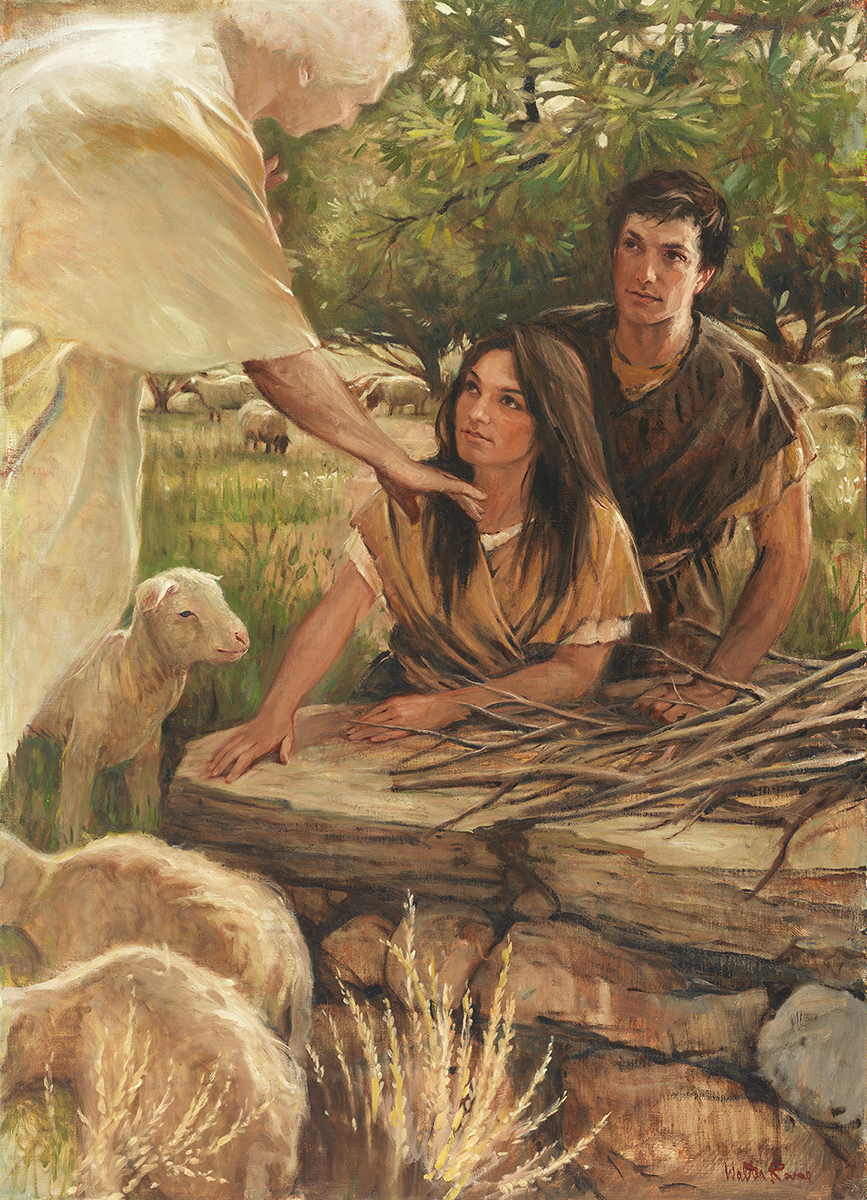 SEMINARY
Old Testament
LESSON 92
2 Samuel 12:10–24:25
2 Samuel 12:10-31
“Nathan prophesies of the 
consequences of David’s sins”
Cheating on a homework assignment
Refusing to forgive someone
Lying to parents
What are some possible unforeseen consequences of making these choices?
2 Samuel 12:10-14
10 Now therefore the sword shall never depart from thine house; because thou hast despised me, and hast taken the wife of Uriah the Hittite to be thy wife.
11 Thus saith the Lord, Behold, I will raise up evil against thee out of thine own house, and I will take thy wives before thine eyes, and give them unto thy neighbour, and he shall lie with thy wives in the sight of this sun.
12 For thou didst it secretly: but I will do this thing before all Israel, and before the sun.
13 And David said unto Nathan, I have sinned against the Lord. And Nathan said unto David, The Lord also hath put away thy sin; thou shalt not die.
14 Howbeit, because by this deed thou hast given great occasion to the enemies of the Lord to blaspheme, the child also that is born unto thee shall surely die.
What consequences would result from David’s sins?
What do you think the phrase “the sword shall never depart from thine house” means (verse 10)?
Who else would be affected by David’s sins?
What principle can we identify from these verses about the consequences of sin?
When we choose to sin, we may bring unforeseen and long-term consequences upon ourselves and others.
“It is a fundamental truth that through the Atonement of Jesus Christ we can be cleansed. We can become virtuous and pure. However, sometimes our poor choices leave us with long-term consequences. One of the vital steps to complete repentance is to bear the short- and long-term consequences of our past sins” (Richard G. Scott, “Personal Strength through the Atonement of Jesus Christ,” Ensign or Liahona, Nov. 2013, 82-83).
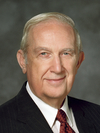 Elder
Richard G. Scott
What are some examples of poor choices that might result in unforeseen and long-term consequences both for us and for others?
2 Samuel 13–18
“Turmoil and strife in David’s family 
lead to civil war”
What are some of the dangers of getting angry?
Who do you know that does very well at not getting angry?
How does acting out on lustful desires bring heartache and pain to those who are affected by those actions?
2 Samuel 13:28-29
29 And the servants of Absalom did unto Amnon as Absalom had commanded. Then all the king’s sons arose, and every man gat him up upon his mule, and fled.
30 ¶ And it came to pass, while they were in the way, that tidings came to David, saying, Absalom hath slain all the king’s sons, and there is not one of them left.
What did Absalom’s unchecked anger lead him to do?
What can we learn from this account of Absalom and Amnon?
If not controlled, anger can lead to sin and violent actions.
“A cunning part of [Satan’s] strategy is to dissociate anger from agency, 				making us believe that we are victims of an emotion that we cannot control. 				We hear, ‘I lost my temper.’ Losing one’s temper is an interesting choice of 				words that has become a widely used idiom. To ‘lose something’ implies ‘not 			meaning to,’ ‘accidental,’ ‘involuntary,’ ‘not responsible’—careless perhaps but 			‘not responsible.’
			“‘He made me mad.’ This is another phrase we hear, also implying lack of 				control or agency. This is a myth that must be debunked. No one makes us mad. Others don’t make us angry. There is no force involved. Becoming angry is a conscious choice, a decision; therefore, we can make the choice not to become angry. We choose!
“To those who say, ‘But I can’t help myself,’ author William Wilbanks responds: ‘Nonsense.’
“‘Aggression, … suppressing the anger, talking about it, screaming and yelling,’ are all learned strategies in dealing with anger. ‘We choose the one that has proved effective for us in the past. Ever notice how seldom we lose control when frustrated by our boss, but how often we do when annoyed by friends or family?’ (‘The New Obscenity,’ Reader’s Digest, Dec. 1988, 24; emphasis added)” (Lynn G. Robbins, “Agency and Anger,” Ensign, May 1998, 80).
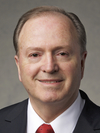 Elder
Lynn G. Robbins
What did you learn about controlling anger from Elder Robbins’s statement?
When has the Lord helped you control your anger? What blessings came as a result of that choice?
How did that experience strengthen your faith in the Savior?
What choices can you make today to access the Savior’s help to control anger?
2 Samuel 18:33
¶ And the king was much moved, and went up to the chamber over the gate, and wept: and as he went, thus he said, O my son Absalom, my son, my son Absalom! would God I had died for thee, O Absalom, my son, my son!
Why do you think David wept over his son’s death even though Absalom had rebelled?
What effects did the choices of King David, Amnon, and Absalom have on their family?
2 Samuel 19-24
“Insurrection, famine, and pestilence threaten David’s kingdom”